An Army commander meets Jesus Luke 7:1-11
An Army commander meets Jesus Luke 7:1-11
The Wrong Approach – ‘He deserves it’ – v4
An Army commander meets Jesus Luke 7:1-11
The Wrong Approach – ‘He deserves it’ – v4
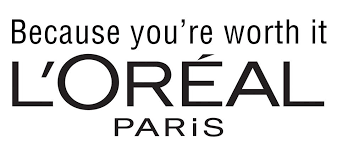 An Army commander meets Jesus Luke 7:1-11
The Wrong Approach – ‘He deserves it’ – v4
	
It is impossible to gain God's favour because we deserve it
An Army commander meets Jesus Luke 7:1-11
The Wrong Approach – ‘He deserves it’ – v4
The Right Approach - ‘I don’t deserve it – but say the word’
An Army commander meets Jesus Luke 7:1-11
The Wrong Approach – ‘He deserves it’ – v4
The Right Approach - ‘I don’t deserve it – but say the word’
He didn’t deserve Jesus’ help - v6
An Army commander meets Jesus Luke 7:1-11
The Wrong Approach – ‘He deserves it’ – v4
The Right Approach - ‘I don’t deserve it – but say the word’
He didn’t deserve Jesus’ help - v6   
Jesus really can do anything – v7b
An Army commander meets Jesus Luke 7:1-11
The Wrong Approach – ‘He deserves it’ – v4
The Right Approach - ‘I don’t deserve it – but say the word’
He didn’t deserve Jesus’ help - v6   
Jesus really can do anything – v7b 
Jesus really can do anything - anytime, anywhere!